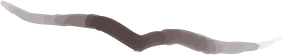 IP Law in China: From Imitation to Innovation
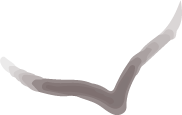 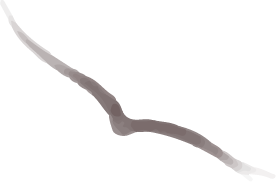 Tim Tam - LAW 422
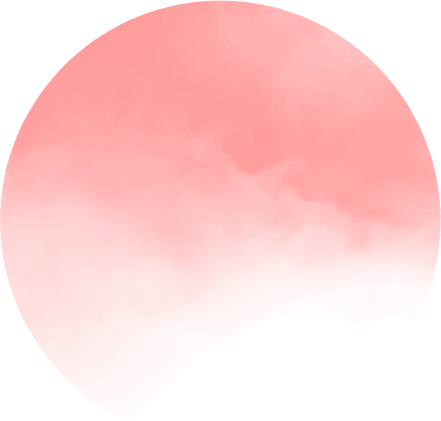 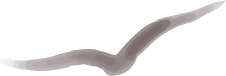 Presentation Overview
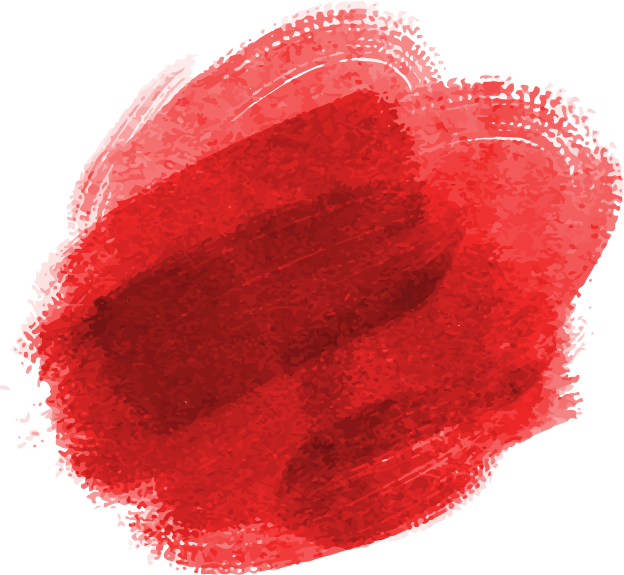 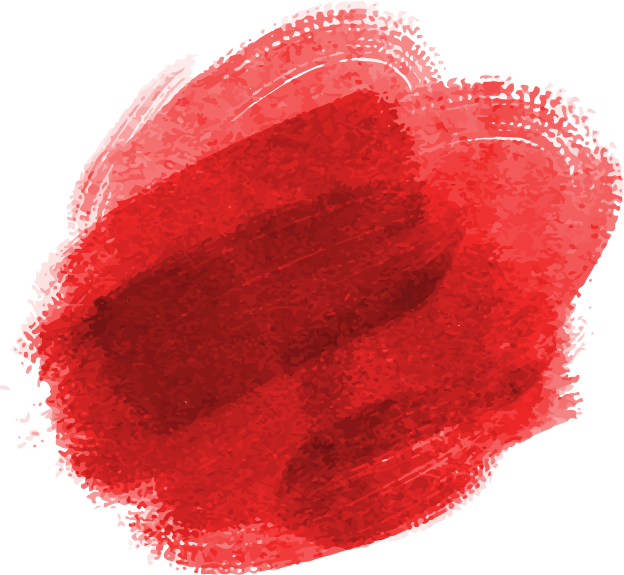 IMPORTANCE
COMPARISON
01
03
How does IP law in China compare to other jurisdictions?
Why study China’s IP law?
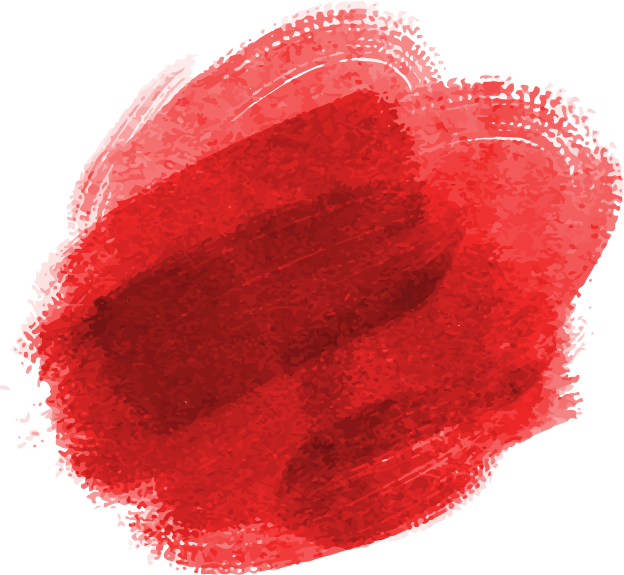 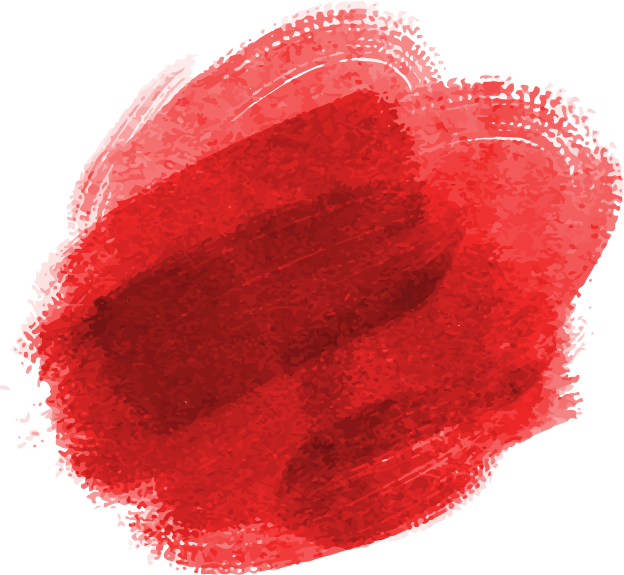 SOURCES
CASES
02
04
What are the sources of IP law in China?
How does IP law apply in practice?
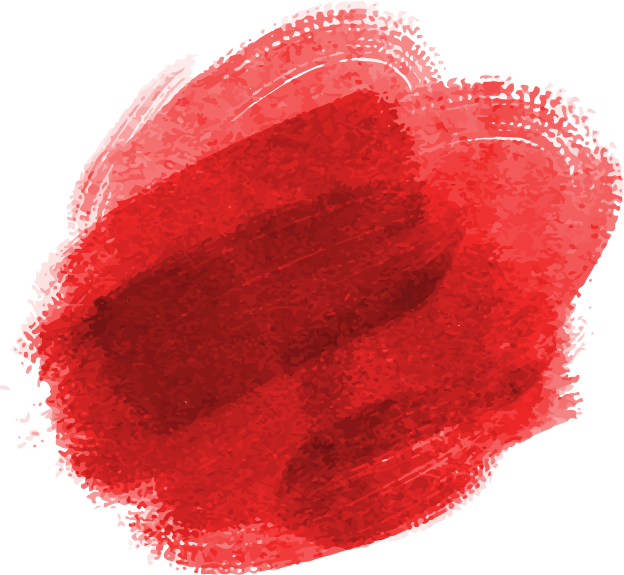 01
IMPORTANCE
Why study China’s IP law?
$225b-$600b
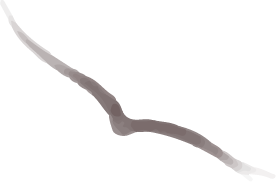 Estimated cost (USD) to U.S. economy
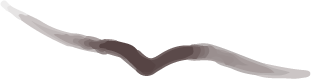 19-years
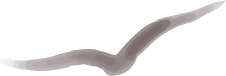 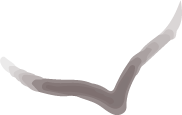 China remains on the Priority Watch List
5,238 cases
Heard by the Supreme People’s Court
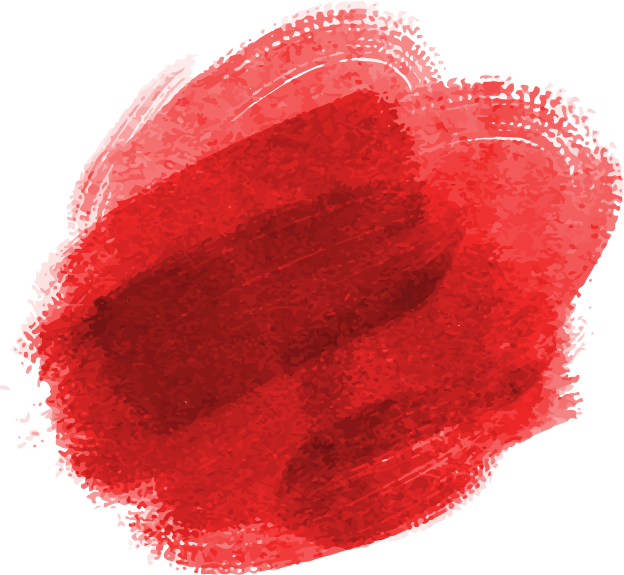 02
SOURCES
What are the sources of IP law in China?
DEVELOPMENT OF IP LAW
General Principle 
of Civil Law
Anti-Unfair 
Competition Law
Trademark Law
1982
1986
1993
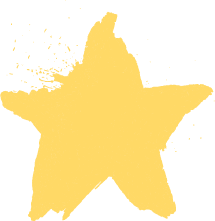 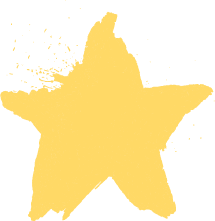 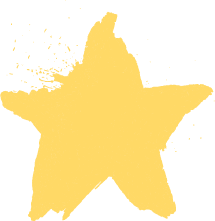 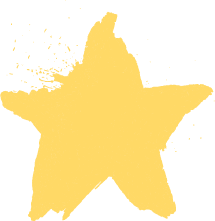 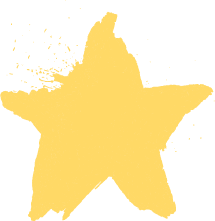 1984
1990
Patent Law
Copyright Law
REGULATORY AGENCIES
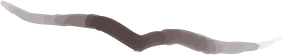 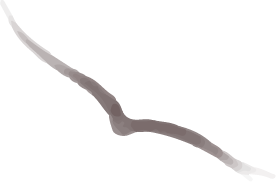 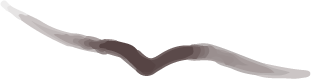 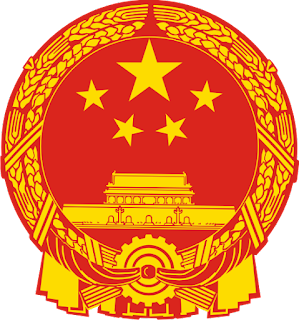 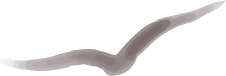 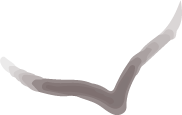 National IP Administration
Ministry of Industry and Informationization
Ministry of Culture and Tourism
Internet Security and Informationization Office
China Civilization Network
Market Regulation Bureau
Ministry of Public Security
Anti-Organized Crime Network
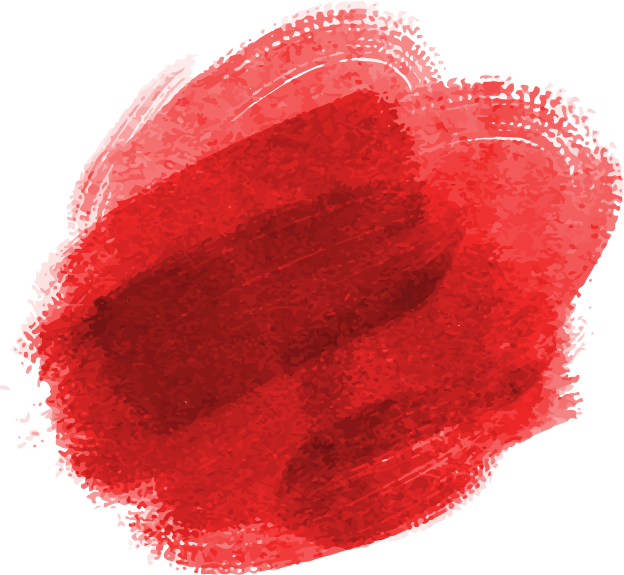 03
COMPARISON
How does IP law in China compare to other jurisdictions?
COMPARISON TO INT’L LAW
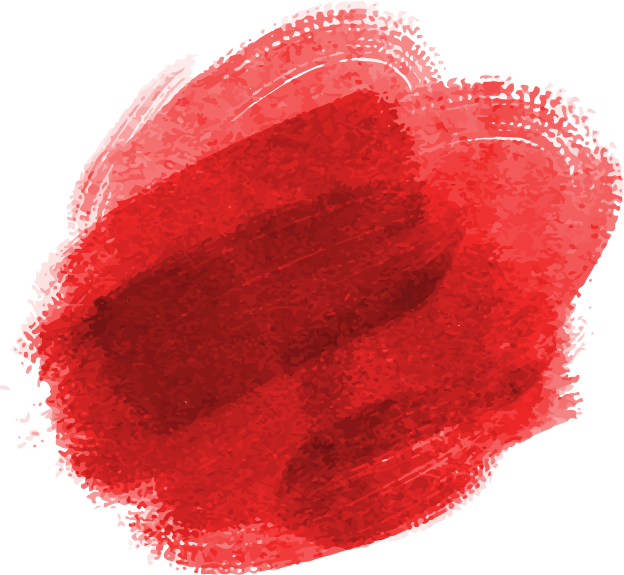 04
CASES
How does IP law apply in practice?
NOTABLE CASES
COPYRIGHT
TRADEMARK
Patent
Tencent Co.
v. 
Shanghai Yinxun Technology Co.
Budweiser Investment (China) Co.
v. 
Xiamen Gulong Import & Export Co.
Spin Master
v. 
Guangzhou Lingdong Creative Culture Technology Ltd.
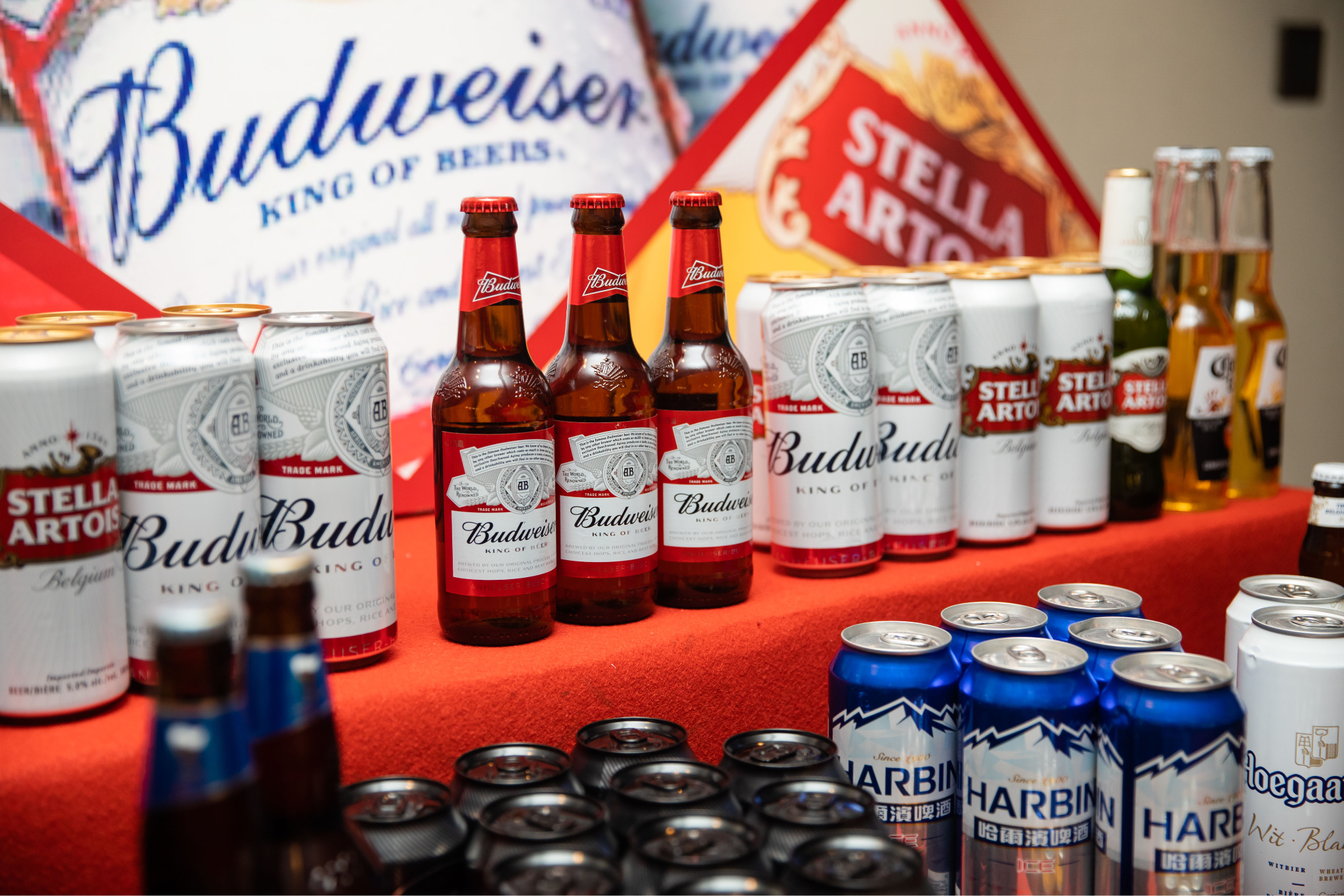 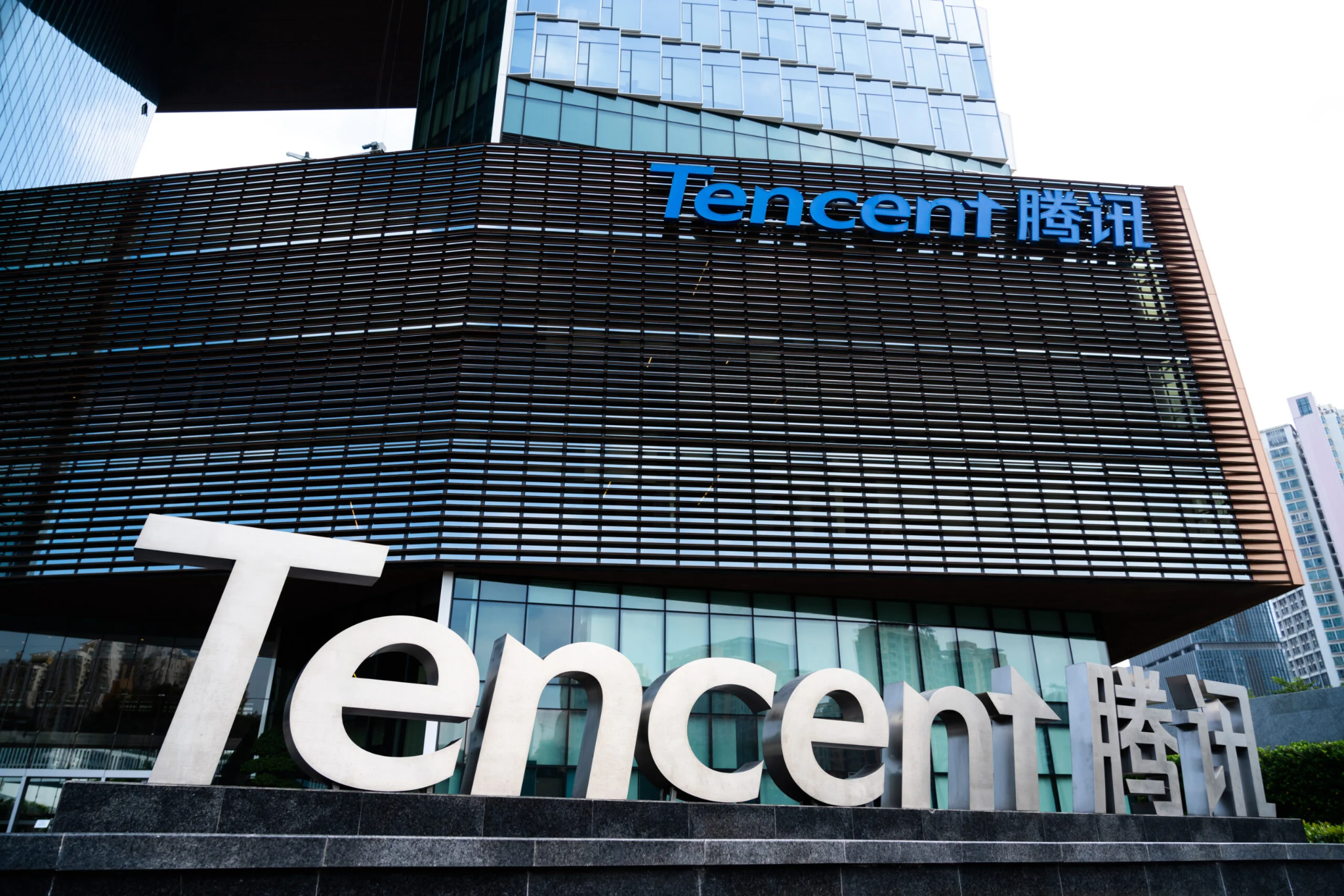 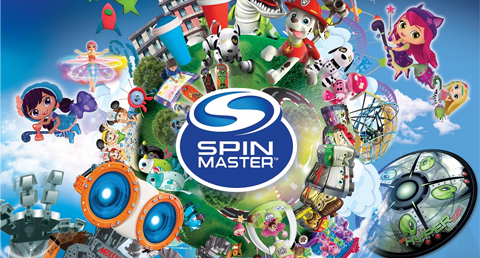 WORKS CITED
Bian, Renjun. “Patent Litigation in China: Challenging Conventional Wisdom” (2019) 33:2 Berkeley Technology Law Journal 413. 
Executive Office of the President of the United States, 2023, 2023 Special 301 Report [2023 Special 301 Report]. 
Huang, Yukon & Jeremy Smith. “China’s record on intellectual property rights is getting better and better”, (17 October 2019), online: Foreign Policy <https://foreignpolicy.com/2019/10/16/china-intellectual-property-theft-progress/>. 
Lardy, Nicholas R. “China: Forced Technology Transfer and theft?”, (20 April 2018), online: Peterson Institute for International Economics <https://www.piie.com/blogs/china-economic-watch/china-forced-technology-transfer-and-theft>. 
Liang, Ivy. “IP in China: Key cases from 2021 and the outlook for 2022”, (24 January 2022), online: Gowling WLG <https://gowlingwlg.com/en/insights-resources/articles/2022/ip-in-china-key-cases-from-2021-and-2022-outlook/>. 
Nador, Anita et al. “IP transactions in Life Sciences: Data Transfer, sharing and exclusivity in China and Canada”, (25 March 2022), online: Gowling WLG <https://gowlingwlg.com/en/insights-resources/articles/2022/ip-transactions-in-china-and-canada/>. 
Xie, Echo. “Intellectual property cases in China jumped by 40 per cent in 2018”, (13 March 2019), online: South China Morning Post <https://www.scmp.com/news/china/politics/article/3001407/jump-number-intellectual-property-cases-handled-chinas-courts>.
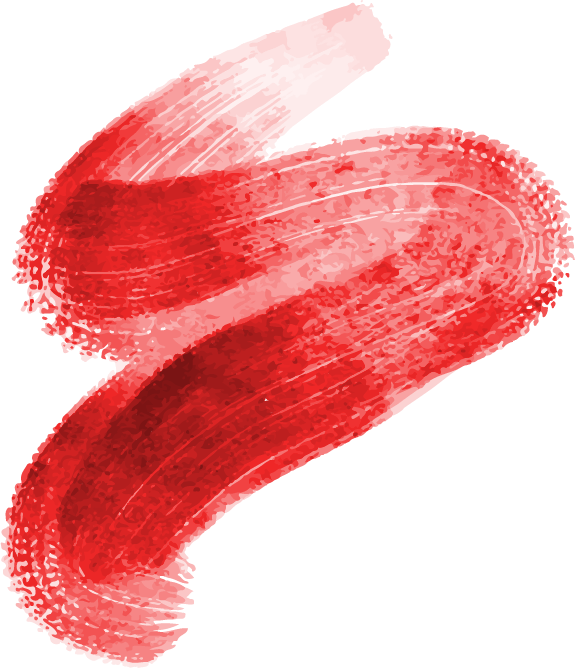